Herkennen van duurzame kledij
Good on You app
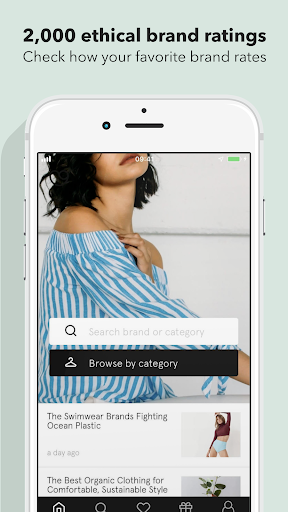 App op GSM
Zeer toegankelijk!
Vul je favoriete merk in
Krijg een score op 5 als eerste indicatie